Муниципальное бюджетное общеобразовательное учреждение  
«Гимназия № 24» города Калуги
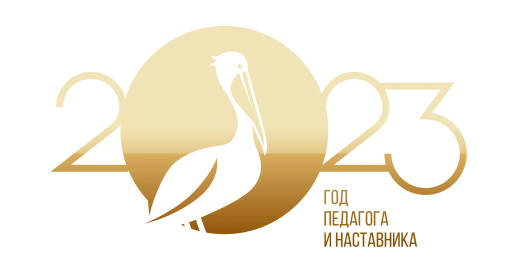 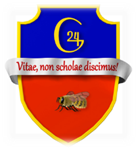 Презентация 
к технологической карте урока окружающего мира 
на тему: 
 
«Почему Луна бывает разной?»
 
 на Всероссийский конкурс для педагогов на лучшую публикацию
«Творческий учитель-2023»
 
Разработала:
учитель начальных классов
высшей квалификационной категории
Ирина Петровна Филатова
 
 
Калуга, 2023 г.
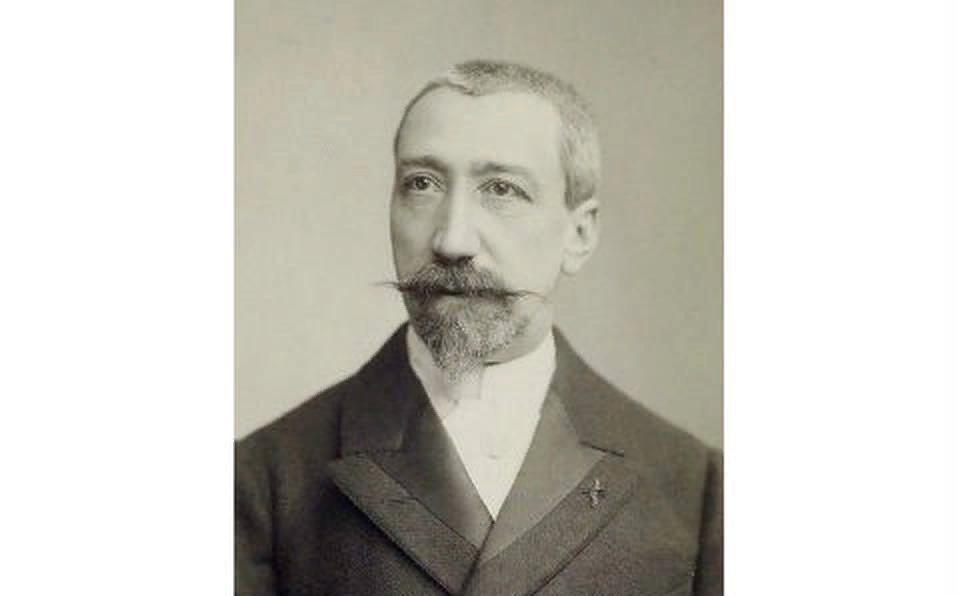 «Чтобы хорошо переваривать полученные знания, надо с аппетитом их употреблять»

Анатоль Франс
Проверь себя!
+ - - + + + -
Ночью страшно и темно. 
Я гляжу в свое окно. 
Льется с неба тусклый свет – 
Это чудо или нет? 
Золотиста и бледна, 
Освещает мир …
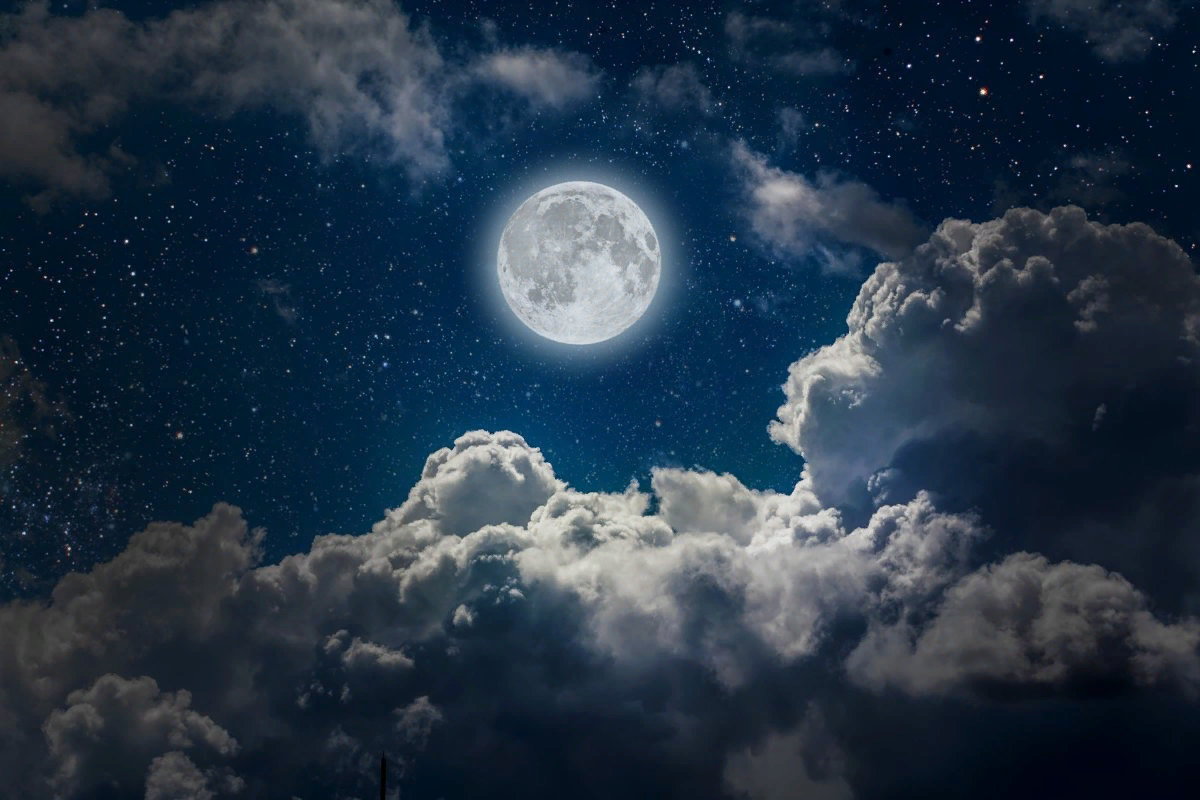 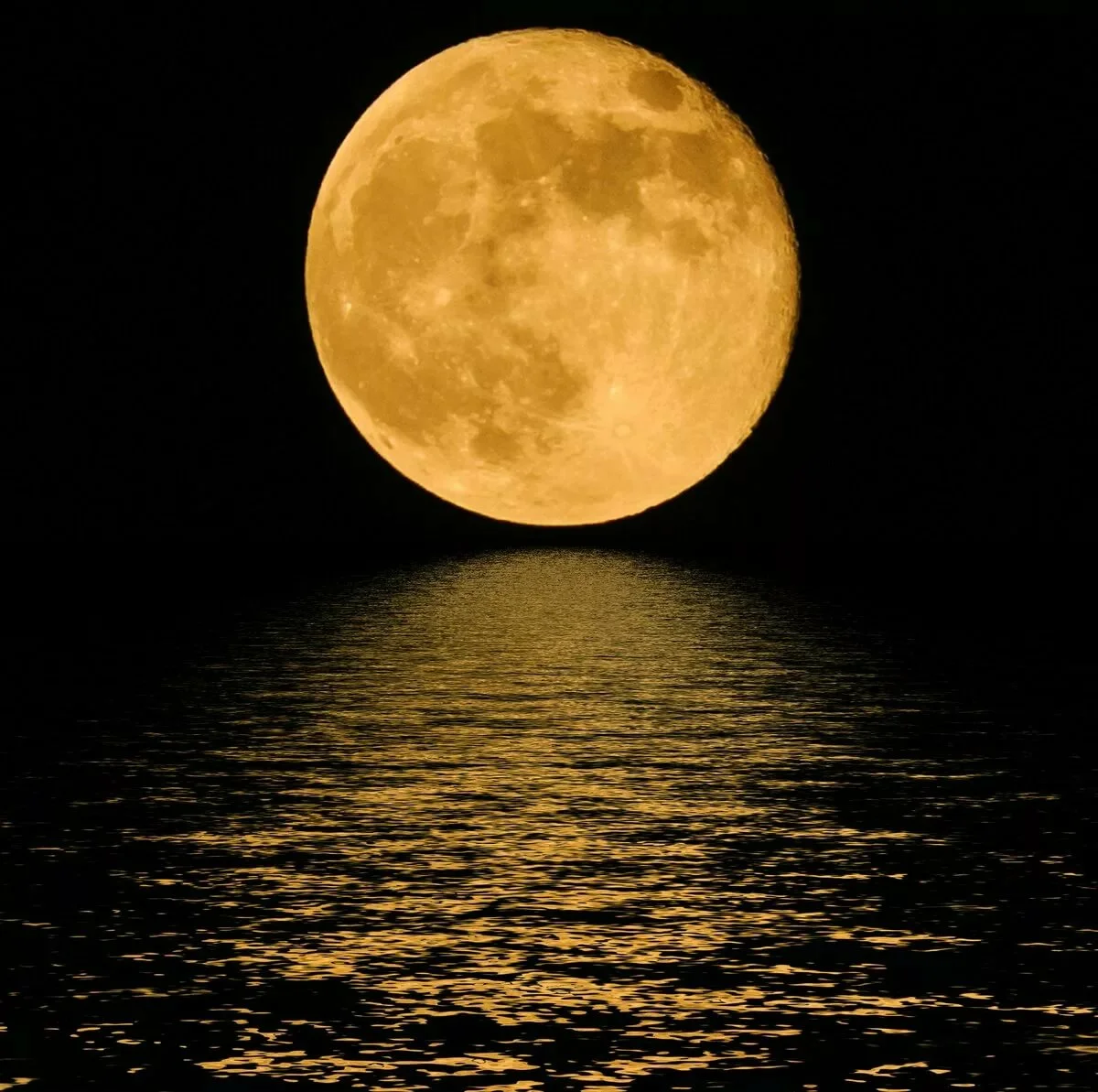 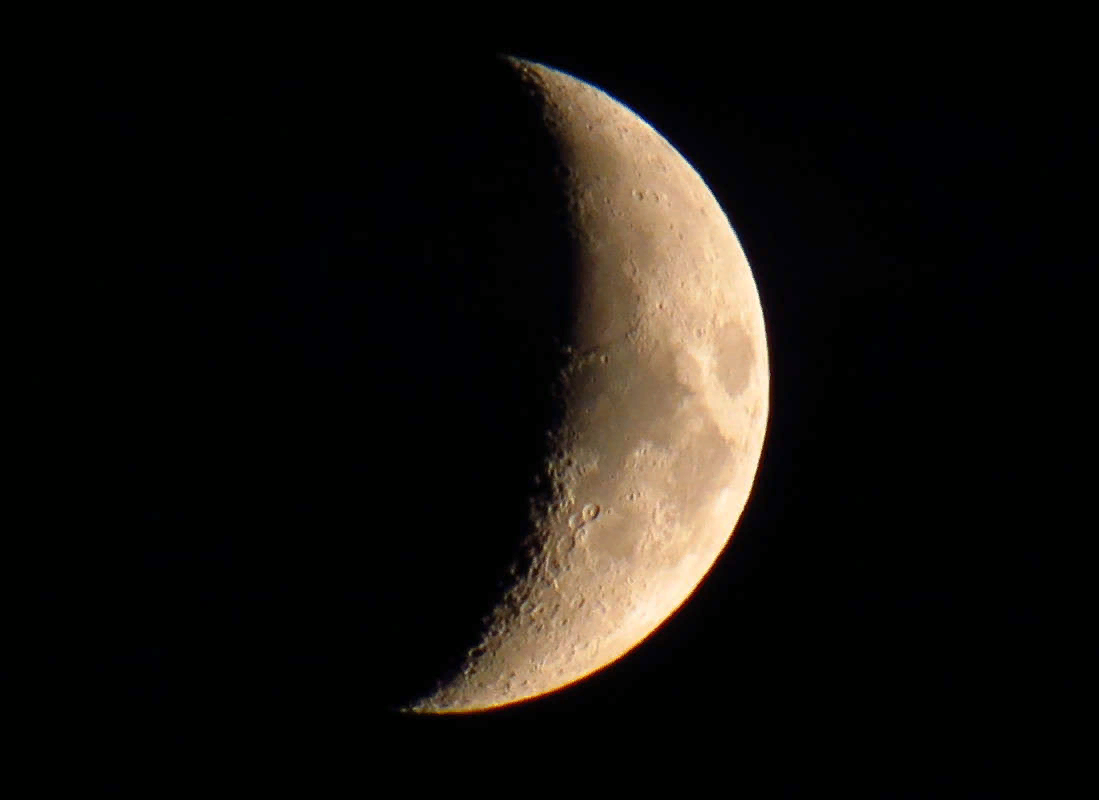 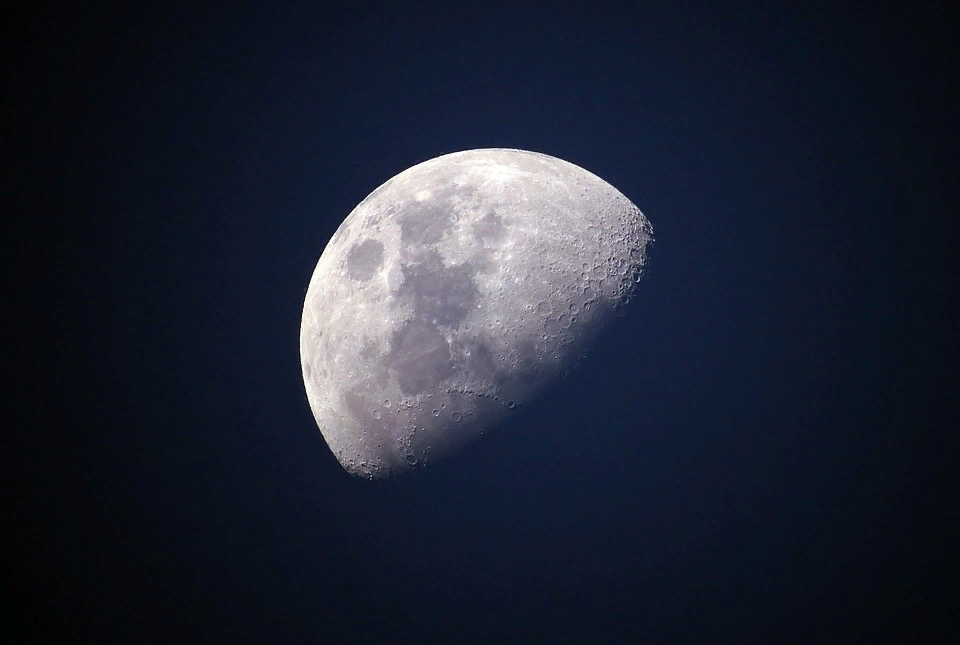 Сладкоежка
Торопыжкин
Вопросик
СПУТНИК – это…

1. Человек, который вместе с кем-нибудь совершает путь, путешествует. Тот, кто сопровождает кого-нибудь в жизни, совершает вместе с кем-нибудь жизненный путь. 
2. перен. То, что сопутствует чему-нибудь, находится или появляется вместе с чем-нибудь. 
3. Небесное тело, обращающееся вокруг планеты.
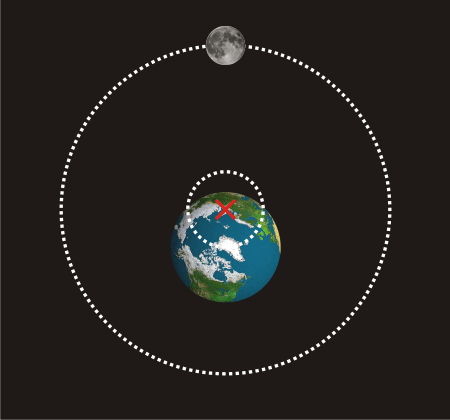 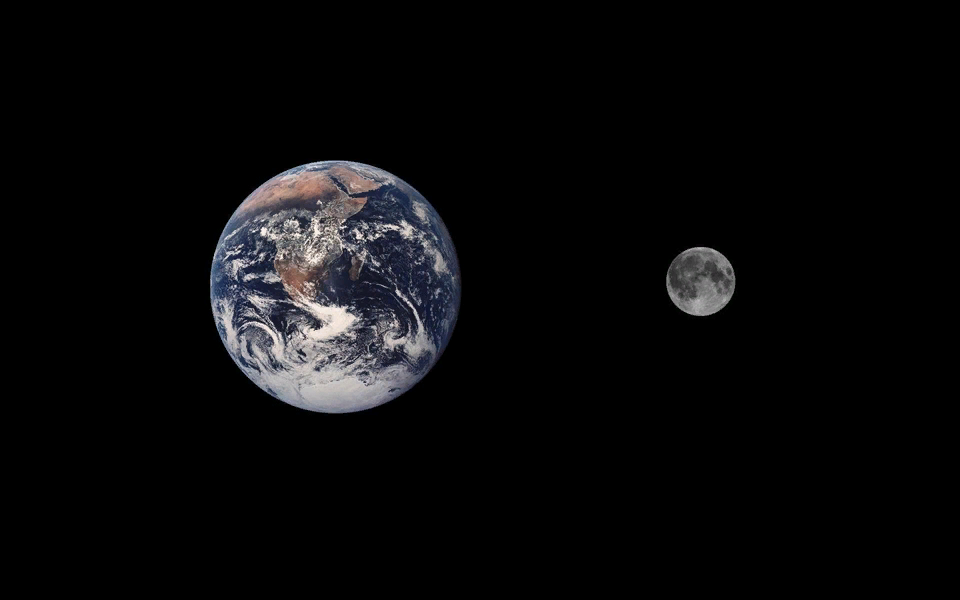 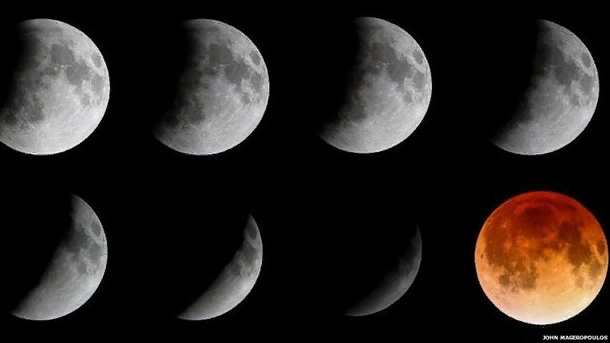 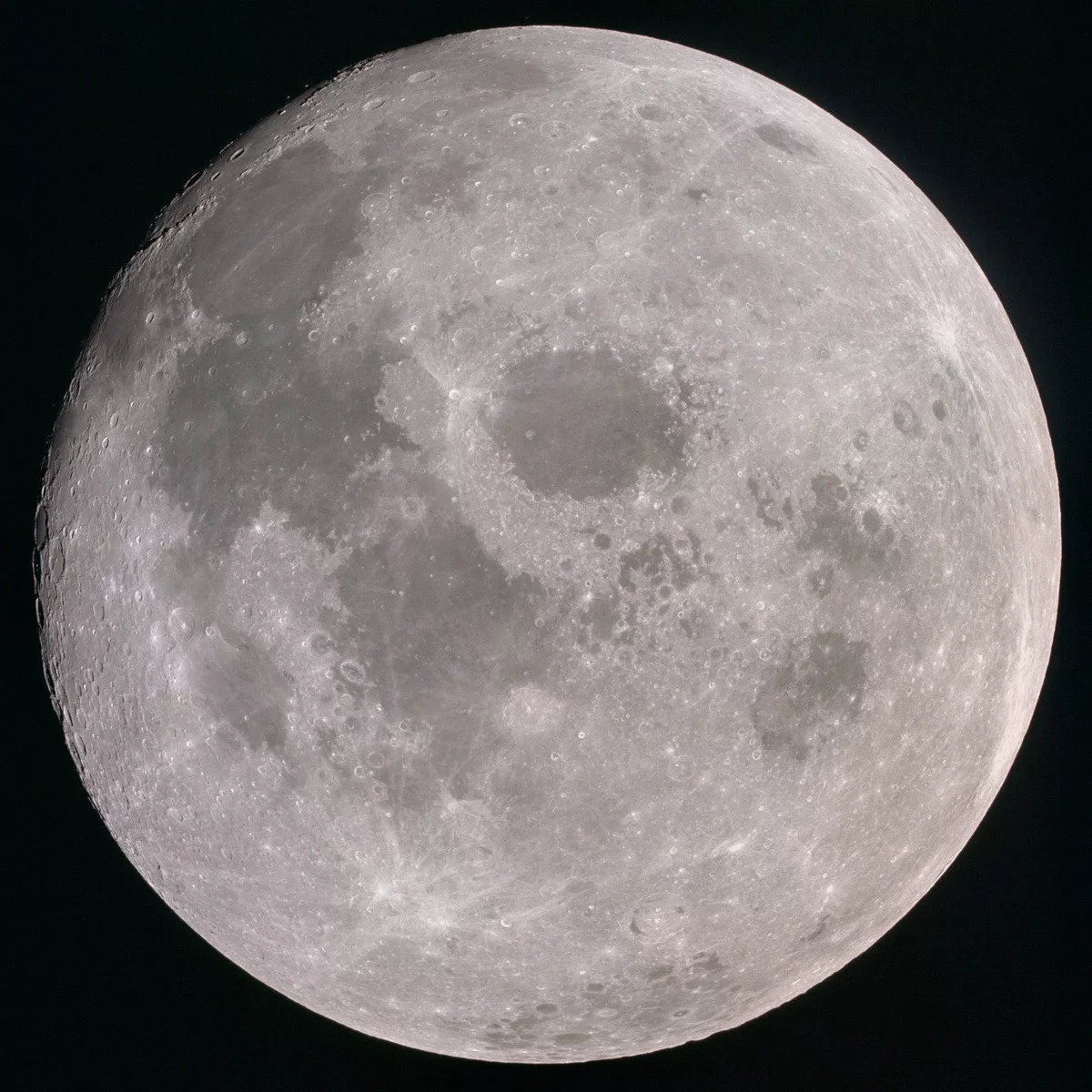 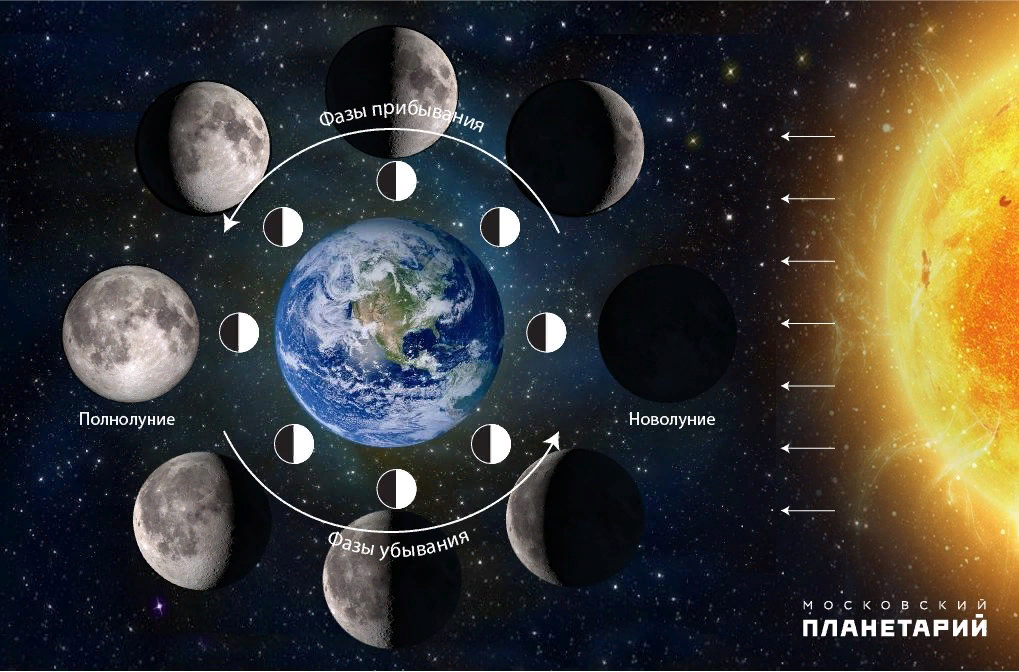 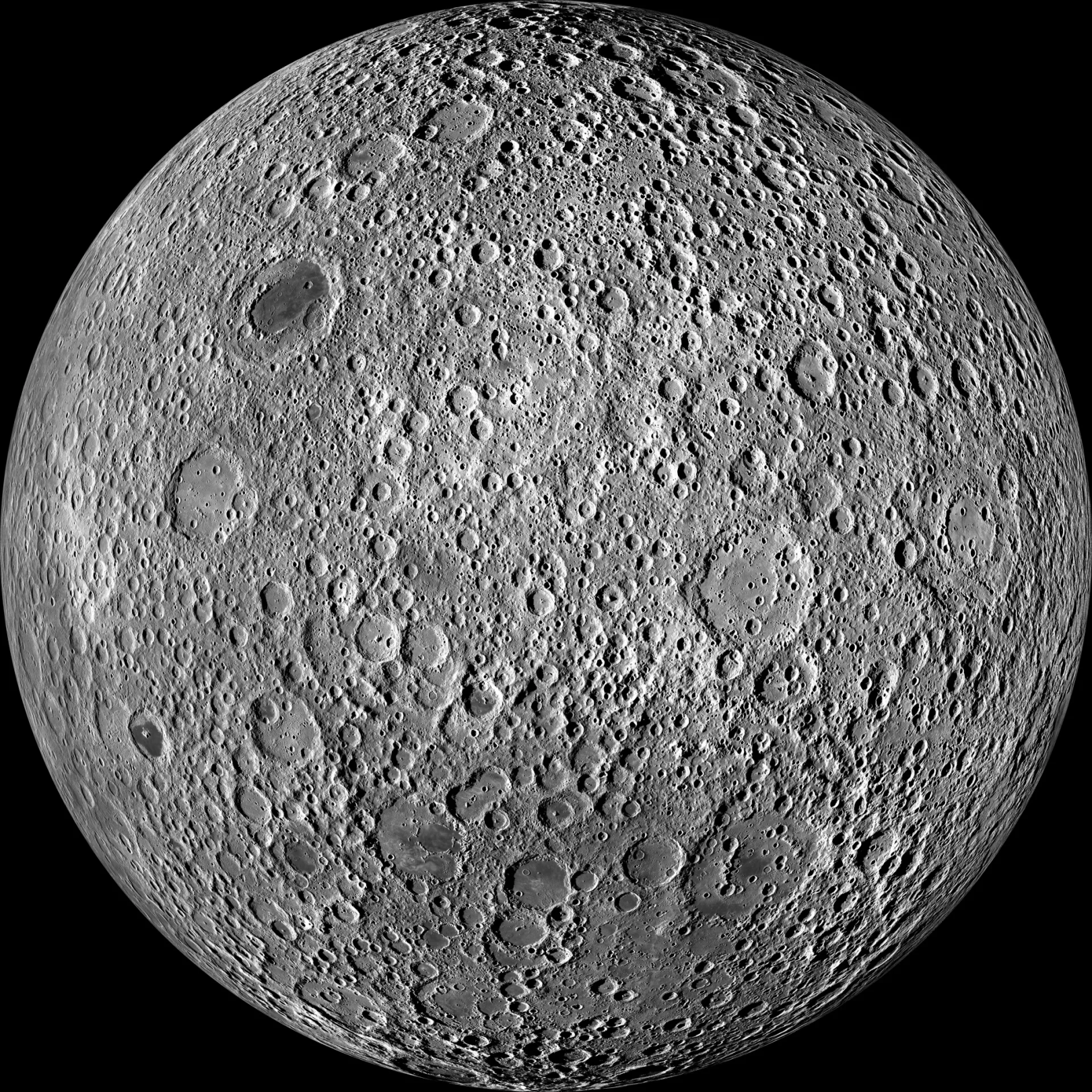 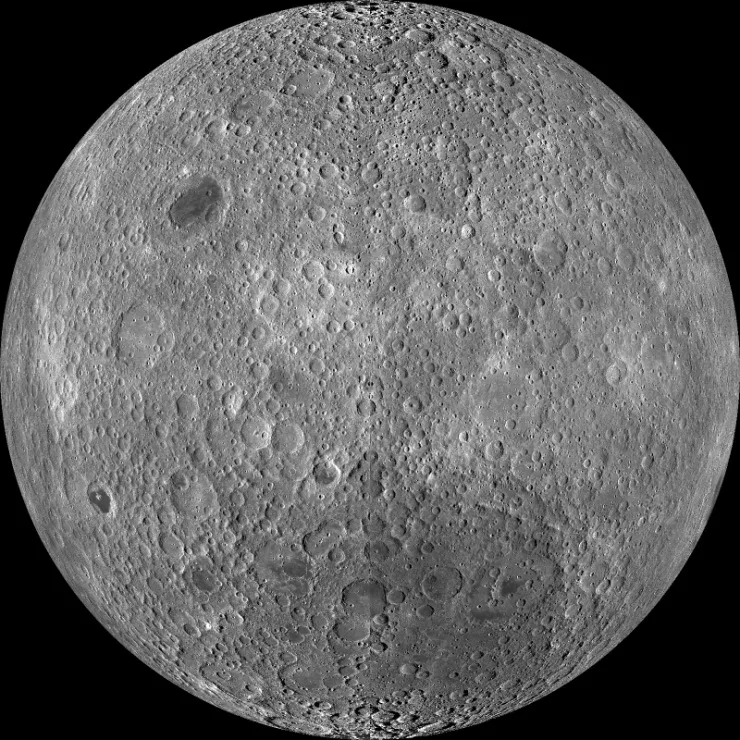 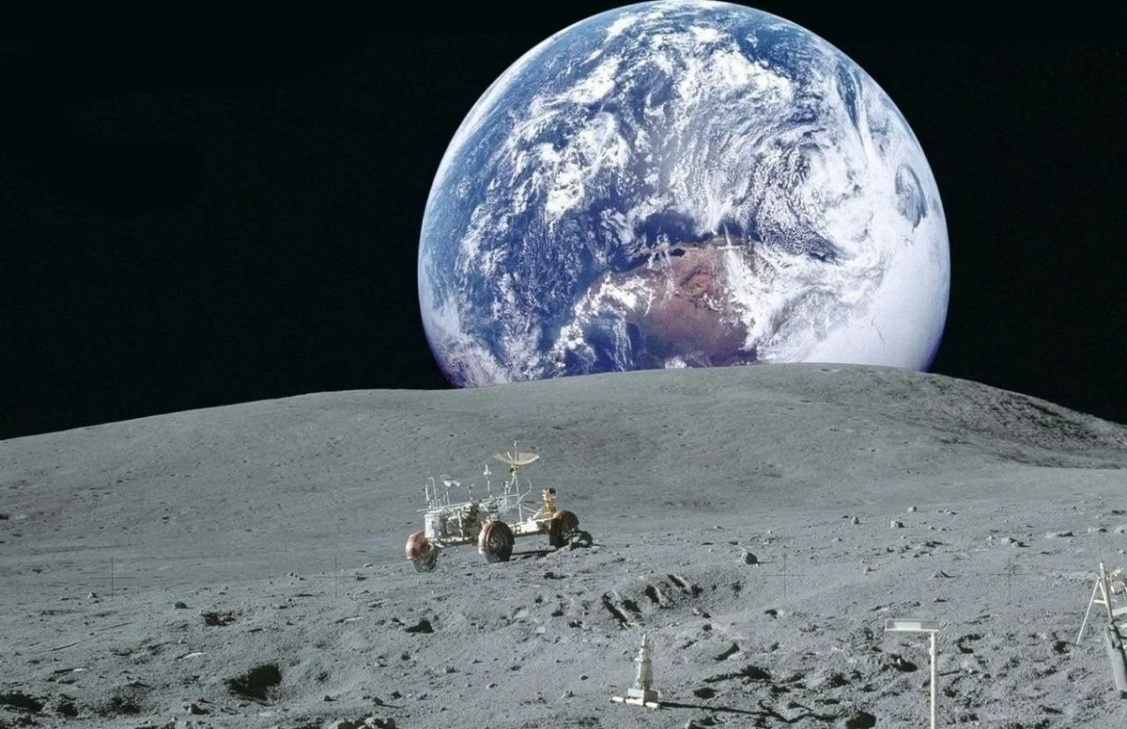 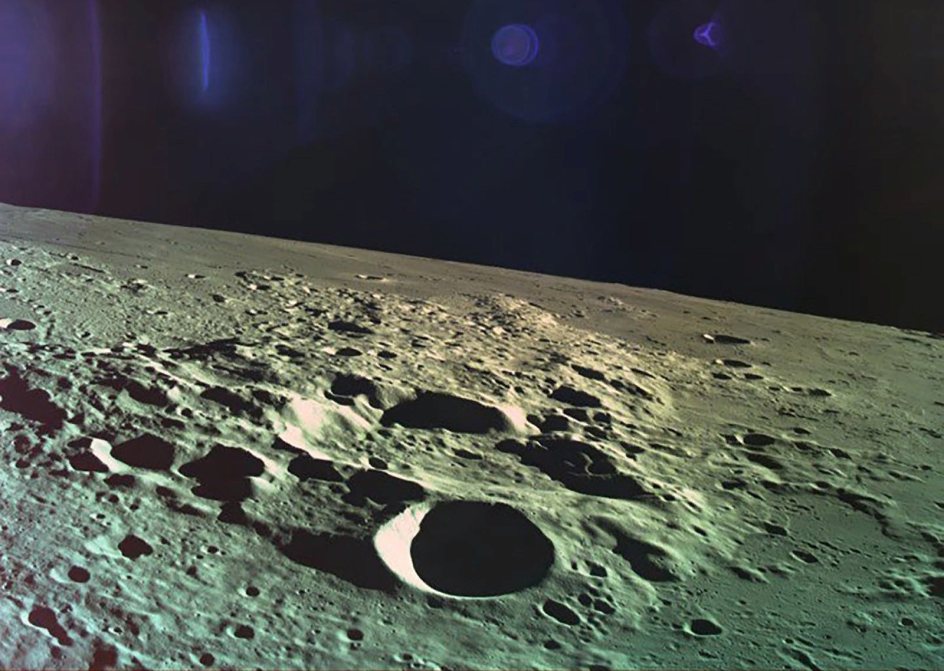 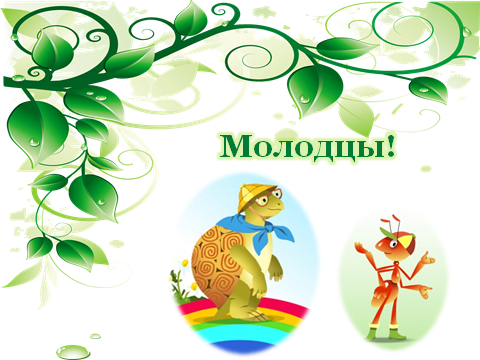